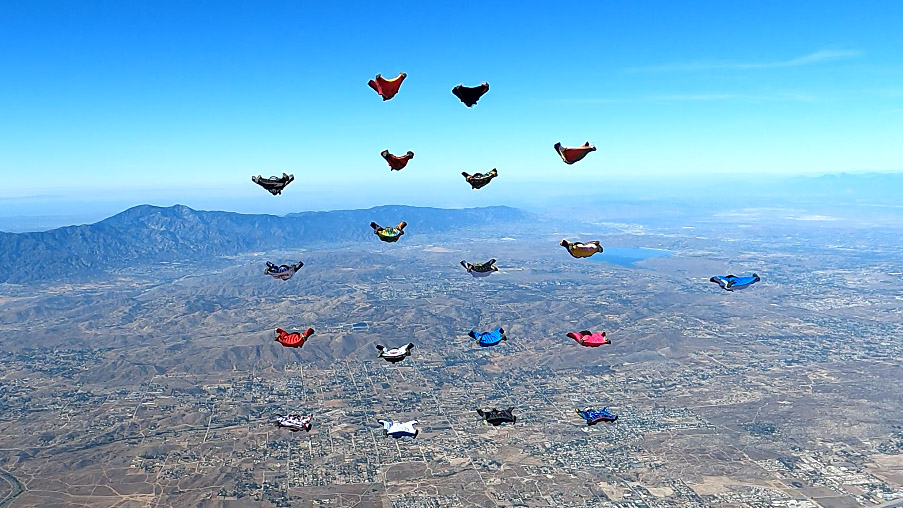 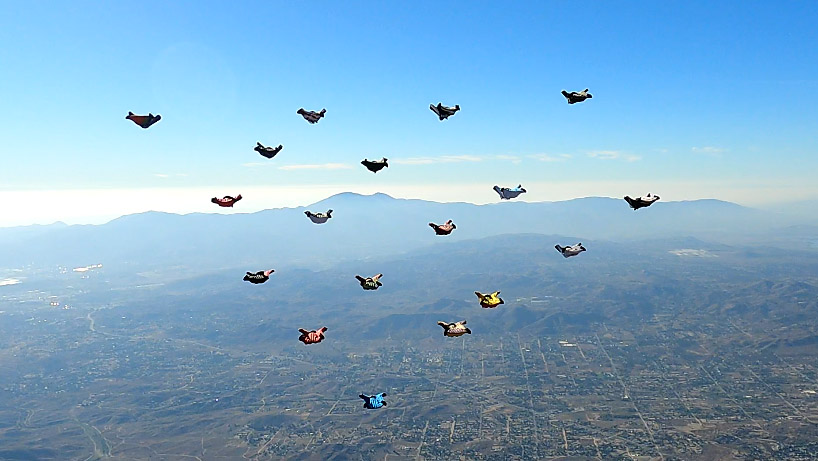 WS Large Formation Records Revision
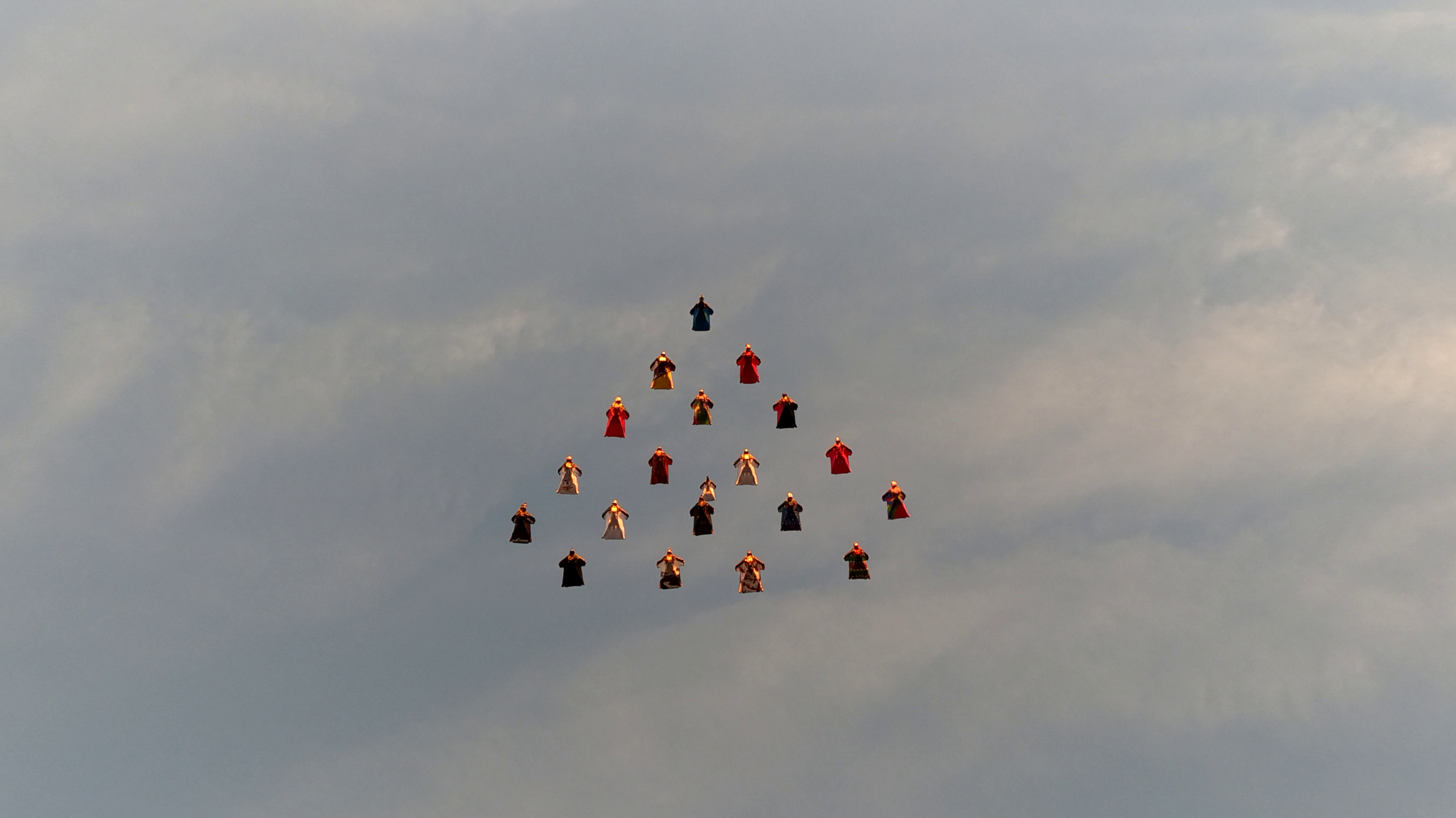 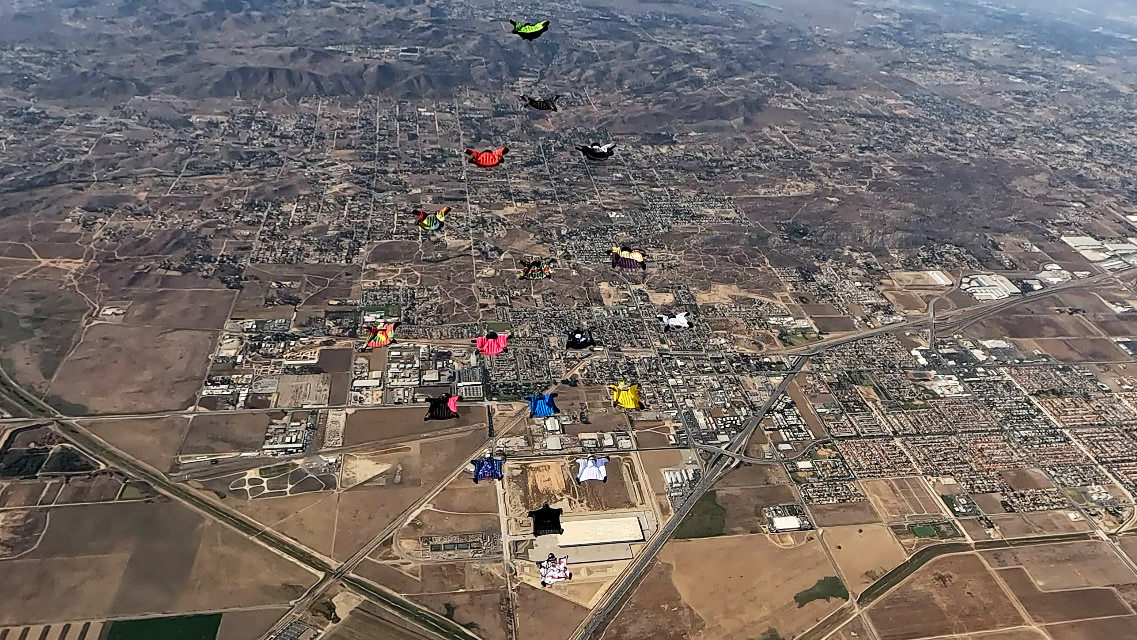 FAI WS Records Discussion
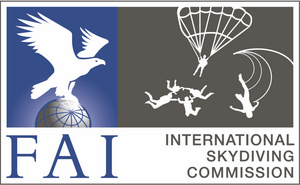 Agenda
Overview of current record category and rules
Proposed revision of WS Large Formation rules
Addition of WS Vertical Large Formation record category
Addition of WS Sequential Large Formation record category
Discussion regarding recognizing Female G-1 (Competition) records
Current WS Large Formation Records
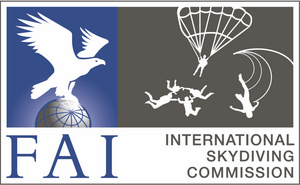 Current WS Large Formation Record rules document has not been reviewed or updated since 2015.
At minimum, it needs to be updated to reflect change from IPC to ISC, to include the mandatory FAI/ISC languages.
Still has the original wingsuit definition that was updated in 2023.
Several sections in the rule set unneccessarily duplicates requirements that are found elsewhere in the sporting code (General Section and SC5).
Our proposal is that we use this opportunity to not only update these items, but we use this opportunity to update the WS Large Formation Records program in it’s entirety.
WS Large Formation Records Revision
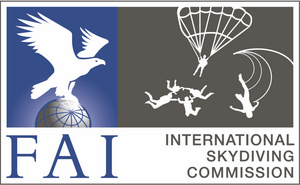 Proposed revisions to current rules
Add requirement that all record participants must be wearing wingsuits.
Remove old wingsuit definition and add reference to the wingsuit definition found in SC5.
Remove grid orientation requirement.
Remove table of allowed deviation and replace with a static 10% allowance for formations larger than 40.
Add “in slot” requirement in addition to existing “in designated flying space” (Would like Committee feedback on this)
Remove all redundant rules.
Remove photograph size requirement.
Remove perspective requirement.
Remove grid example photo and example of successful record image.
WS Large Formation Records Revision
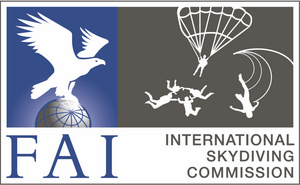 Proposed additions to current rules
Add new record category for Vertical Large Formation – No Grip
Add new record category for Sequential Large Formation – No Grip
Vertical Large Formation - Box
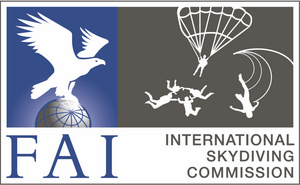 Vertical Large Formation - Diamond
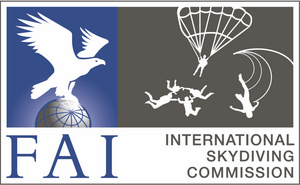 Vertical Large Formation - Wedge
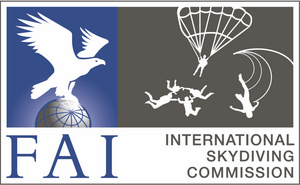 WS Large Formation Records Revision
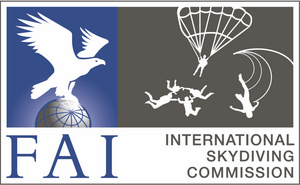 New Record Category Example Videos
Vertical Large Formation - BoxShowing the vertical box and the rotation of the grid from diagonals to squared up stacks
Sequential Large Formation - Flat to VerticalShowing the transition from the standard horizontal to vertical, to demonstrate sequential potential for 2 point griddable formations
Sequential Large Formation - Flat to Vertical DiamondShowing the transition from standard horizontal to vertical as well, but now showing the vertical wedge shape (half of a diamond), with similar diagonal lines/slots as the horizontal but in the vertical plane
Sequential Large Formation - Vertical Diamond to Flat DiamondShowing the sequential option from vertical to horizontal plane formations.  The vertical wedge again, back to the previously known flat formation.
Sequential Large Formation - Vertical Diamond to Vertical DiamondShowing the option for multiple vertical formations, as a part of the sequentials package.  And by inference, this would also allow multiple flat formations to be included in the sequential record category.
The following two videos sent show the perimeter view of the Box and the Diamond, so that viewers might get a better perspective of how the vertical is stacked, what the horizontal, vertical, and diagonal lines are, and how they're quite similar to those in the flat/horizontal plane.  These views aren't the griddable record views, but I think they're possibly helpful to the committee, if they aren't understanding what these Vertical Box and Diamond/Wedge formations look and fly like.
GX019029_VerticalGridTrials_Day2_Credit DanDupuis_VerticalBox
GX019034_VerticalGridTrials_Day2_Credit DanDupuis_VerticalDiamond
Example of “out of slot”
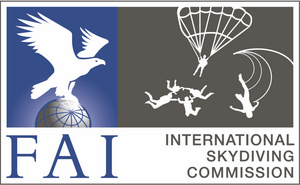 Example of “out of slot”
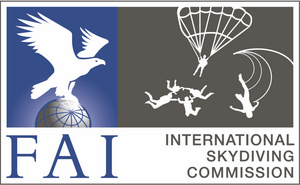 Female WS Competition Records
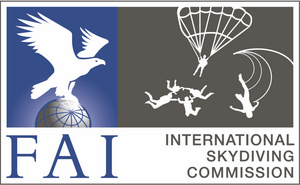 With the pending changes to the composition of delegations being presented by the Committee, and the hopes that this change will be accepted and ratified by the plenary, is it safe to assume that this will (re)open the door for females to again set competition (G-1) records?

It was my understanding that the FAI/ISC removed this record category due to there being no formal Female competition category, which is a change they made across the board.

Speed Skydiving was able to retain it’s female record category because they had the female sub-class in their competition rules – since we are simply emulating that structure in our proposed rules, I would think that there would be no push back on us re-introducing female G-1 records along with it.
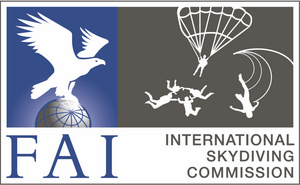 Questions?  Comments?  Concerns?